ITALIANO LINGUA SECONDA
“Mi ricordo i primi giorni … Non sapevo parlare italiano e usavo i gesti per farmi capire. Volevo comunicare a tutti i costi con la maestra e i compagni e così i miei gesti erano esagerati. Mi sembrava di scoppiare perché le parole che volevano uscire erano troppe e si affollavano dentro di me”.                                                         Abdi H.
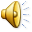 1
I SOGGETTI
INSEGNANTI di scuola media, prevalentemente di lettere e di lingua straniera

ALUNNI non italofoni di età compresa tra 11 e 15 anni
2
L’oggetto: L2
L’italiano per gli alunni non italofoni non è lingua straniera ma lingua seconda

L1 è la lingua materna
L2 è la lingua, diversa da quella materna, che si parla nel contesto sociale in cui si vive
LS è una lingua che si studia ma non si parla nel contesto in cui si vive
3
Insegnare/apprendere ITALIANO L2vuol direINSEGNAREAPPRENDERE
LA LINGUA DELLO STUDIO 
Livelli B1 - B2
LA LINGUA DELLA COMUNICAZIONE
      Livelli A1 - A2
del  framework europeo
4
FRAMEWORKQuadro comune europeo di riferimento per le lingue: apprendimento, insegnamento, valutazione
È stato pubblicato dal Consiglio d’Europa nel 2001
Individua 6 livelli di progressione nell’apprendimento di qualsiasi lingua L2 descrivendone le rispettive competenze
È molto utile per:
Definire gli obiettivi
Individuare contenuti e materiali
Valutare
Avere un aggancio con parametri riconosciuti a livello europeo e uscire dall’autoreferenzialità
5
FRAMEWORK EUROPEO : i livelli
A1   Livello di contatto
A2   livello di sopravvivenza

B1   livello soglia
B2   livello prospettiva autonomia indipendenza

C1   livello dell’efficacia
C2   livello della padronanza
6
FRAMEWORK
In base ai 6 livelli sono delineati 3 profili linguistici:
A1 – A2                          UTENTE “BASE”

B1 – B2                          UTENTE “INDIPENDENTE”

C1 – C2                          UTENTE “COMPETENTE”
7
LE FASI DELL’APPRENDIMENTO DELLA L2SECONDO CUMMINS
1.             B.I.C.S.
Basic Interpersonal Communication Skill
(abilità comunicative interpersonali di base)

Per interagire nella vita quotidiana
Legate al contesto
Poco esigenti dal punto di vista cognitivo
Richiedono tempi brevi (da 6 mesi a 2  anni)
2.              C.A.L.P.
Cognitive Accademic Language Proficiency
(padronanza linguistica cognitivo-accademica)

Per raggiungere il successo scolastico
Indipendenti dal contesto
Esigenti dal punto di vista cognitivo
Richiedono tempi lunghi (fino a 5 anni)
A1 - A2                           B1               B2 – C1 – C2
8
Il percorso di apprendimento della L2
 NON È

PRIMA ALFABETIZZAZIONE

LINGUA DELLA COMUNICAZIONE

LINGUA DELLO STUDIO
9
Il percorso di apprendimento della L2

  È

PRIMA ALFABETIZZAZIONE




  LINGUA DELLA                                       LINGUA DELLO
COMUNICAZIONE                                          STUDIO
10
LA LINGUA DELLA COMUNICAZIONE
11
APPRENDERE LA LINGUA DELLA COMUNICAZIONE

DOVE?
Nel contesto extrascolastico

 a scuola
12
APPRENDERE LA LINGUA DELLA COMUNICAZIONE

NEL CONTESTO EXTRASCOLASTICO

 L’alunno impara velocemente a “sopravvivere”, cioè a esprimere bisogni, a chiedere e dare informazioni, a salutare, ecc.
 è un apprendimento  “spontaneo”
 l’alunno impara a comunicare “comunque”
13
APPRENDERE LA LINGUA DELLA COMUNICAZIONE
A SCUOLA
 L’apprendimento non è spontaneo ma è guidato 
    dall’insegnante e segue regole precise

 L’alunno impara a comunicare “correttamente”

ATTRAVERSO
14
APPRENDERE LA LINGUA DELLA COMUNICAZIONE
Perché?

 per inserirsi nel contesto sociale, per affrontare           le situazioni di vita quotidiana

 per inserirsi nel contesto scolastico, per interagire con i compagni e con gli insegnanti
15
APPRENDERE LA LINGUA DELLA COMUNICAZIONE

In quanto tempo?

da 6 mesi a 2 anni in base a:

LA PROVENIENZA  i tempi sono più lunghi in assoluto per i ragazzi cinesi, poi vengono gli arabi, gli slavi e infine gli ispanici o di lingua neolatina (rumeni)
LE CAPACITÀ PERSONALI
GLI ASPETTI DEL CARATTERE (timidezza, estroversione)
LA COMPETENZA IN L1 E LA SCOLARITÀ
16
DURANTE IL PROCESSO DI APPRENDIMENTO DELLA LINGUA DELLA COMUNICAZIONE L’ALUNNO ATTRAVERSA 
2 FASI

LA FASE DEL SILENZIO


                                     
                                  2. LA FASE DELL’INTERLINGUA
17
APPRENDERE LA LINGUA DELLA COMUNICAZIONE
LA FASE DEL SILENZIO
 l’alunno non parla, non produce lingua orale
 l’alunno ascolta, “immagazzina” lessico e strutture che poi utilizzerà quando si sentirà pronto
 ha una durata variabile e molto soggettiva
18
APPRENDERE LA LINGUA DELLA COMUNICAZIONE
LA FASE DELL’INTERLINGUA
 l’alunno produce lingua, sia orale che scritta, ma modellandola sugli schemi grammaticali e sintattici della L1
 più forte è la conoscenza grammaticale e sintattica della L1 e meno pesanti sono le interferenze
 per l’insegnante è importante perché consente di capire su quali punti lavorare: è necessaria un’analisi dell’interlingua (registrazione/trascrizione)
19
LA LINGUA DELLO STUDIO
20
APPRENDERE LA LINGUA DELLO STUDIO
richiede
 un intervento intenzionale di tutte le discipline
 il possesso dei prerequisiti organizzativi:
 come è organizzata la giornata scolastica
 i nomi, i contenuti, gli argomenti delle discipline
 cosa sono lezione, verifica, ricerca, compiti, ecc.
 il possesso dei prerequisiti cognitivi
saper memorizzare
comprendere un testo semplice
riassumere, schematizzare, ecc.
21
APPRENDERE LA LINGUA DELLO STUDIO
GLI ALLIEVI (TUTTI) APPRENDONO SOLO SE QUANTO VIENE LORO PROPOSTO SI AGGANCIA A QUALCOSA CHE È STATO PRECEDENTEMENTE APPRESO
22
APPRENDERE LA LINGUA DELLO STUDIO
il primo approccio alla lingua dello studio avviene 
ATTRAVERSO
IL TESTO SEMPLIFICATO
23
SEMPLIFICAZIONE DEL TESTO ORALE
INTERAZIONE  potenzia la comunicazione
NEGOZIARE I SIGNIFICATI  attraverso frequenti verifiche della comprensione
CONTESTUALIZZAZIONE  evitare parole astratte, richiamare l’esperienza concreta, simulare, fare esempi
SEMPLIFICAZIONE del LINGUAGGIO  periodi brevi e paratattici, lessico di base
RIDONDANZA  ripetizione dei concetti e delle parole –chiave
SUPPORTI EXTRALINGUISTICI  schemi alla lavagna, gestualità, tono della voce, velocità, supporti visivi, oggetti
ANTICIPAZIONE  attivazione della expectancy grammar: fornire prima uno schema dei concetti chiave, avviare una discussione, anticipare il lessico specifico, creare routine
24
SEMPLIFICAZIONE DEL TESTO SCRITTO
CONTENUTI

3 LIVELLI                         SINTASSI
                                         
                                            LESSICO
25
SEMPLIFICAZIONE DEL TESTO SCRITTOI CONTENUTI
selezione dei nodi disciplinari anche in prospettiva propedeutica
densità informativa: pochi contenuti ma fondamentali
supporti extralinguistici: immagini, schemi, grafici …
esplicitare i passaggi tra gli argomenti
Testi brevi (100 parole)
Ordine logico e cronologico delle informazioni
26
SEMPLIFICAZIONE DEL TESTO SCRITTOLA SINTASSI
Periodi brevi e paratattici
Ridondanza
Modo indicativo e forme attive
Esplicitare sempre il soggetto
Struttura soggetto – verbo – complemento
27
SEMPLIFICAZIONE DEL TESTO SCRITTOIL LESSICO
Deve rientrare nel vocabolario di base
Il lessico specialistico va introdotto gradualmente, evidenziato ed inserito in un glossario o tra le parole – chiave
Evitare pronomi, sottintesi, forme impersonali, personificazioni (“senatori” anziché “senato” ), nominalizzazioni (“conquista”, “caduta”…)
28
SEMPLIFICAZIONE DEL TESTO SCRITTO
È un errore utilizzare sempre testi semplificati: lo scopo è arrivare alla comprensione del libro di testo  importante dal punto di vista motivazionale e psicologico perché rimuove uno dei tanti elementi di “diversità”

È  opportuno che la semplificazione avvenga sul testo in adozione e che l’alunno possa disporre di entrambi i testi per confrontarli

La scelta del libro di testo è molto importante
29
LIBRI DI TESTO
devono avere caratteristiche tali da permettere in un primo momento la semplificazione dei contenuti e in una seconda fase lo studio autonomo da parte dello studente
30
LIBRI DI TESTO
QUALI SONO QUESTE CARATTERISTICHE?
 Paragrafi brevi con pochi concetti e titoli chiari
 Parole chiave e frasi significative evidenziate
 Schemi e tabelle riassuntivi
 Paragrafi con contenuti e concetti essenziali distinti da altri con approfondimenti: facilita il lavoro su due livelli adatto anche ad alunni italofoni con difficoltà di apprendimento
 Ricchezza di immagini (foto e disegni)
 Linguaggio semplice per lessico e sintassi
 Glossari chiari
31
LIBRI DI TESTO
IL TAGLIO INTERCULTURALE
È MOLTO IMPORTANTE E SI MANIFESTA:
 Nelle caratteristiche precedentemente elencate: denotano attenzione per una gamma varia di alunni e non solo per un allievo “standard”
 Nella scelta dei contenuti: attenzione per situazioni particolarmente significative dal punto di vista interculturale
 Nella presentazione dei diversi punti di vista: ricchezza e varietà di documenti e testimonianze
32
I LUOGHI 
NELLA SCUOLA PER L’APPRENDIMENTO DELL’ITALIANO L2
33
IL LABORATORIO di L2
LO SPAZIO

I TEMPI

LA METODOLOGIA E GLI STRUMENTI

CONSIDERAZIONI FINALI
34
Il laboratorio L2 : LO SPAZIO
Individuazione di un’aula da dedicare esclusivamente all’attività di laboratorio per “offrire agli alunni stranieri la possibilità di appropriarsi affettivamente di un luogo della scuola” (Fabio Caon e Barbara D’Annunzio)

Allestimento del laboratorio in modo da renderlo un luogo riconoscibile, accogliente e proprio
35
Il laboratorio L2: GLI INGREDIENTI(G. Favaro)
36
Il laboratorio L2: GLI INGREDIENTI… LA NUOVA LINGUA:
Oggetti, immagini, foto per organizzare situazioni comunicative
Angoli strutturati
Giochi linguistici
Testi di italiano L2 di diverso livello
Materiali multimediali, computer, registratore,videoregistratore, macchina fotografica
Elaborati prodotti dagli alunni
37
Il laboratorio L2 : I TEMPI1. LABORATORIO   INTENSIVO
Almeno 2 ore al giorno per almeno 4 giorni alla settimana
In orario scolastico
Ha durata limitata nel tempo
È utile per  - preparare gli alunni agli esami di licenza
                            elementare e media
                          - avviare ai linguaggi disciplinari nella scuola
                            media e superiore
                          - come primo approccio alla L2 per alunni
                            appena arrivati
38
Il laboratorio L2 : I TEMPI2. LABORATORIO PERMANENTE
Ha durata annuale
Richiede una frequenza settimanale di almeno due ore
Attività rivolte ad alunni non italofoni divisi per livelli
Percorsi interculturali per alunni italofoni
39
Il laboratorio L2 : I TEMPI3. LABORATORIO DECRESCENTE O CRESCENTE
Ha durata settimanale variabile

DECRESCENTE  all’inizio dell’anno scolastico (si comincia con un numero consistente di ore per poi diminuire)

CRESCENTE  prima di momenti importanti come gli esami (poche ore iniziali per progettare il percorso e poi aumento delle ore per un lavoro intensivo)
40
Il laboratorio L2 : METODOLOGIA E STRUMENTI DIDATTICI (1)
Attività didattica in un laboratorio di L2 non è la lezione frontale
Importanti sono la partecipazione e l’operatività degli alunni
Attività didattica organizzata in unità didattiche più o meno ampie, autonome, con possibilità di approfondimenti
L’unità didattica prevede un tema o una situazione comunicativa comune a tutti gli alunni e materiali e attività differenziati in base ai livelli
41
Il laboratorio L2 : METODOLOGIA E STRUMENTI DIDATTICI (2)
Le attività prevedono le seguenti fasi:
presentazione del tema, del lessico e delle strutture comunicative
 memorizzazione e uso
 consolidamento
 espansione (uso del lessico e delle strutture in altri contesti)
 verifica
42
Il laboratorio L2 : METODOLOGIA E STRUMENTI DIDATTICI (3)
Andamento a spirale delle attività: lessico e strutture vanno ripetuti e riformulati
Sono da privilegiare le attività orali, spesso emarginate dal lavoro in classe
Le attività del laboratorio devono riferirsi ad una programmazione condivisa anche dagli insegnanti curricolari
L’attività deve prevedere momenti di verifica e di valutazione del lavoro svolto
Importanti gli strumenti di lavoro: quaderno, raccoglitore per fotocopie, libro di testo
43
Il laboratorio L2 : CONSIDERAZIONI FINALI (1)
Importante è il riconoscimento da parte di tutti i docenti della valenza del laboratorio L2
Esistono due rischi:
     LA DELEGA: al laboratorio si affida ogni responsabilità  relativa all’inserimento all’insegnamento della L2
     LA DELEGITTIMAZIONE: il laboratorio viene considerato un’attività di livello inferiore rispetto a quelle curricolari
Entrambe le situazioni sono dannose: impediscono o rallentano il raggiungimento degli obiettivi
44
Il laboratorio L2 : CONSIDERAZIONI FINALI (2)
IL LABORATORIO DI L2 FUNZIONA SE:
              fa riferimento ad una programmazione condivisa
              esiste un rapporto di collaborazione tra docenti di 
              laboratorio e docenti curricolari
              c’è sensibilizzazione del corpo docenti
È importante che il laboratorio sia riconosciuto dagli alunni come un’attività che, sia pure con modalità diverse da quella di classe, è importante e significativa (non è un momento di svago). Questo è possibile se il laboratorio ripropone le regole della vita scolastica (assenze, compiti, verifiche …)
45
Lavorare in una CLASSE con alunni stranieri (1)
Accoglienza da parte dei docenti e degli alunni con l’aiuto dei mediatori
Evitare di ignorare l’alunno appena arrivato ma anche di enfatizzarne la presenza creando imbarazzo in lui e gelosia negli altri. 
Nel primissimo periodo concentrare gli sforzi nell’acquisizione della lingua della comunicazione e nella conoscenza della struttura organizzativa della scuola e delle diverse discipline
46
Lavorare in una CLASSE con alunni stranieri (2)
Quanto prima rendere l’alunno straniero partecipe delle attività della classe utilizzando anche per l’apprendimento della lingua testi disciplinari semplificati (CLIL: Content and Language Integrated Learning) 
Evitare di lasciare l’alunno a lavorare da solo su schede o testi di L2 per molte ore  demotivazione
Rispettare la fase del silenzio e attendere che l’esigenza di esprimersi venga da lui
Appena possibile assegnargli gli stessi compiti dei compagni: leggere ad alta voce, imparare poesie, eseguire verifiche facilitate ma contemporanee
47
Lavorare in una CLASSE con alunni stranieri (3)
Affidargli subito un compito nei gruppi di lavoro: disegnare, riprodurre su lucido una carta, scegliere e ritagliare immagini …
Utilizzare più spesso supporti extralinguistici (film, documentari …) per tutte le discipline
Non affidarsi all’improvvisazione: è necessaria una programmazione precisa e dettagliata del percorso, sia per l’acquisizione della L2 sia per i contenuti disciplinari
Rivedere il proprio modo di fare lezione frontale semplificando il linguaggio, controllando costantemente l’avvenuta comprensione e utilizzando schemi alla lavagna
48
Lavorare in una CLASSE con alunni stranieri (4)
È necessario il coinvolgimento di tutti gli insegnanti: la lingua accomuna tutte le discipline
All’inizio può essere utile portare l’alunno fuori dalla classe per qualche ora per organizzare con lui il lavoro, ma l’obiettivo è riuscire a lavorare in classe e con la classe
Utilizzare testi semplificati, ma per tornare al libro di testo
Scegliere i libri di testo tenendo presenti le necessità degli alunni stranieri
49
LA PROGRAMMAZIONE
50
LA PROGRAMMAZIONE DI ITALIANO L2È FONDAMENTALE PERCHÉ
Aiuta l’insegnante ad organizzare le attività
Aiuta l’insegnante nella valutazione
Garantisce all’alunno lo svolgimento di attività tarate sulla propria competenza linguistica
Garantisce all’alunno una valutazione sulle attività effettivamente svolte e sugli obiettivi realmente raggiungibili
51
LA PROGRAMMAZIONE D’ISTITUTO
È stata elaborata da docenti di lettere della commissione intercultura della scuola
Punto di partenza sono stati materiali già elaborati (G. Favaro, Centro COME, ecc.)che abbiamo modificato, integrato, in base alla nostra esperienza e alle esigenze dell’istituto
Fa riferimento ai livelli A1 e A2 del Framework europeo
Abbiamo riproposto i criteri  della programmazione di ITALIANO L1 individuando al suo interno gli obiettivi specifici per gli alunni non italofoni
Abbiamo indicato anche i contenuti grammaticali, lessicali e i tipi di testo
52
PROGRAMMAZIONE DI STORIA E GEOGRAFIA
È suddivisa per classi
Per ogni classe sono previsti 2 livelli:
1° livello: per alunni nella fase di apprendimento della Lingua della Comunicazione (BICS); le richieste sono poco esigenti dal punto di vista cognitivo
2° livello: per alunni nella fase di apprendimento della Lingua dello Studio (CALP); le richieste sono più esigenti dal punto di vista cognitivo
I criteri sono gli stessi della programmazione di L1, le prestazioni richieste sono in relazione alla competenza linguistica
Gli obiettivi e le prestazioni del 1° livello sono riproposti nei tre anni
Per il 2° livello cambiano i contenuti ogni anno
53